Строение животной клетки
Клетка – обязательная простейшая структурная единица, которая лежит в основе строения, развития и всей жизнедеятельности живого организма.
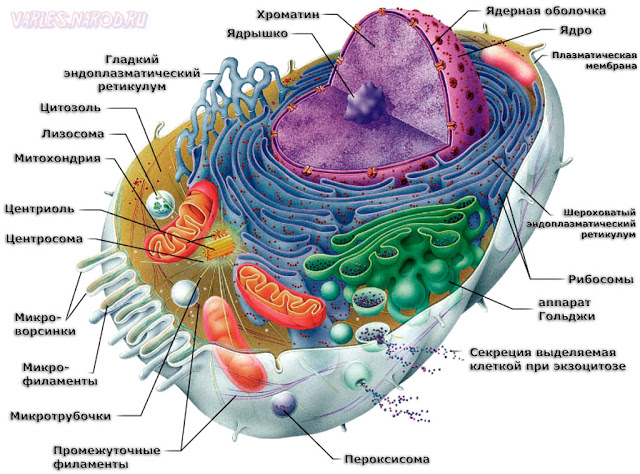 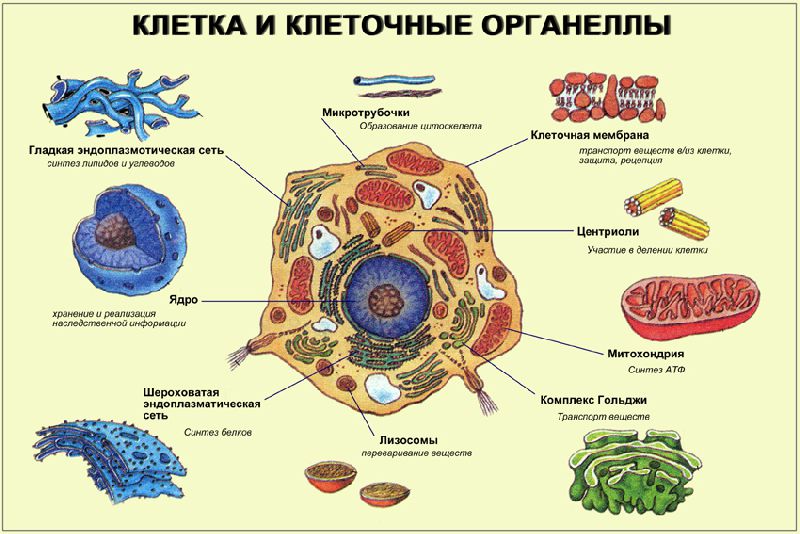 Клеточная мембрана
Ядро
Цитоплазма
Ядрышко
Лизосомы
Клеточный центр
ЭПС с рибосомами
Митохондрии
Аппарат Гольджи
Спасибо за внимание!